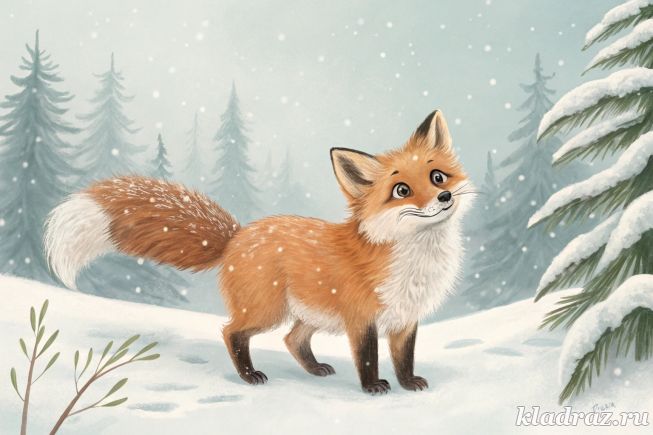 Лисы
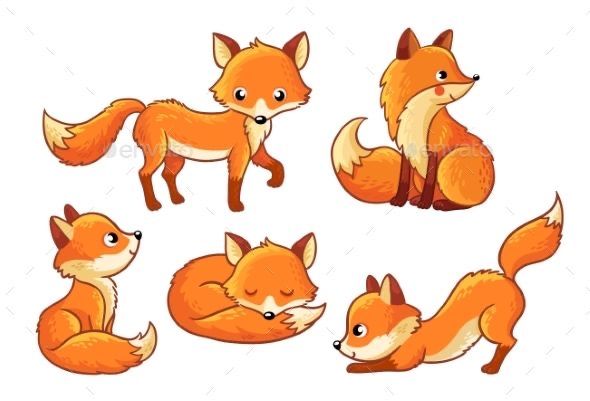 лиса
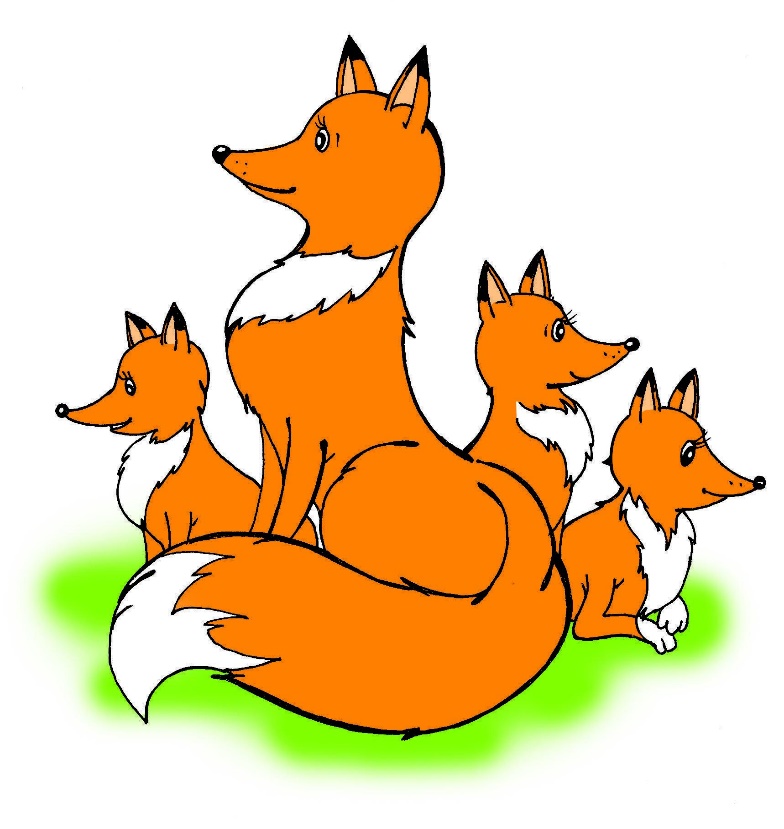 много
Лис
Задачи дидактического материала «Один-много»:
Уточнить представления детей о понятиях «один» и «много», 
Обучить детей правильно образовывать в речи существительные единственного и множественного числа. 
Сформировать грамматический строй речи и лексическую систему слов.
Закрепить умения согласовывать слова. 
Развивать внимание, память, мышление и речь .


Подготовила и разработала материал воспитатель первой категории Курицына И.И.
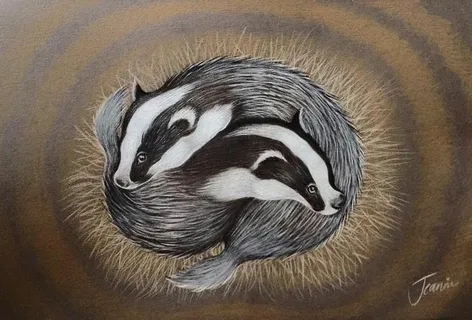 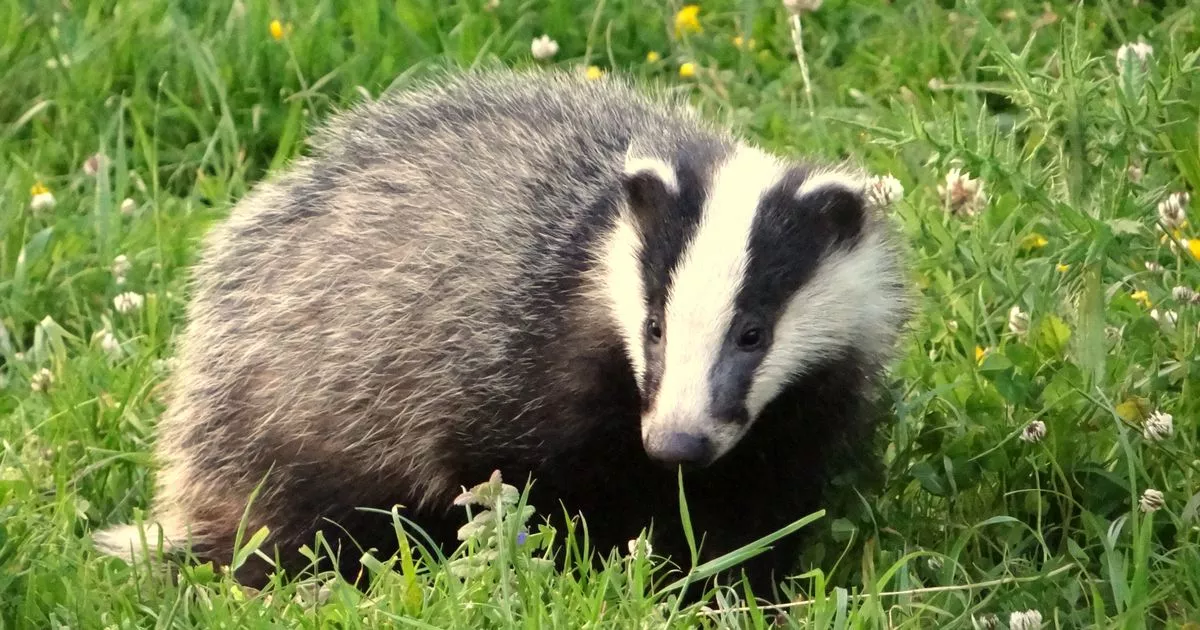 Барсук
Барсуки
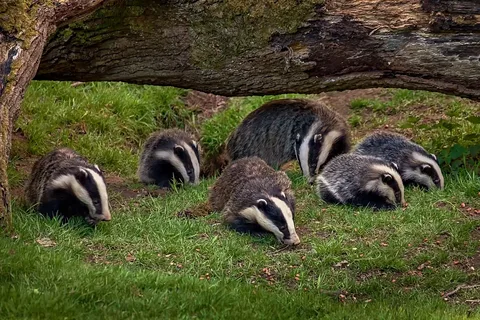 Много
Барсуков
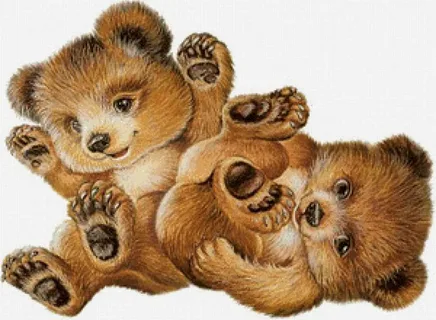 Медведи
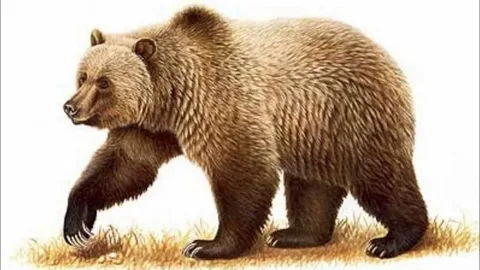 медведь
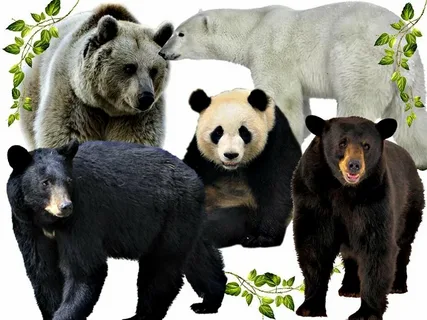 Много
медведей
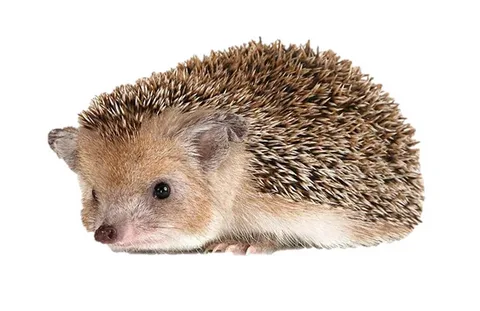 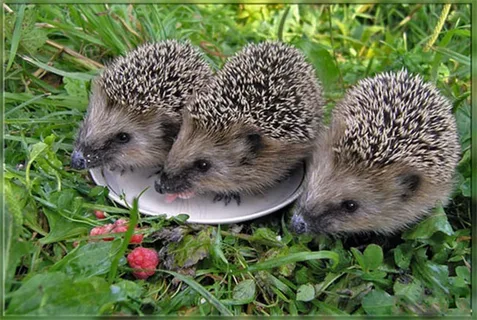 Ёж
Ежи
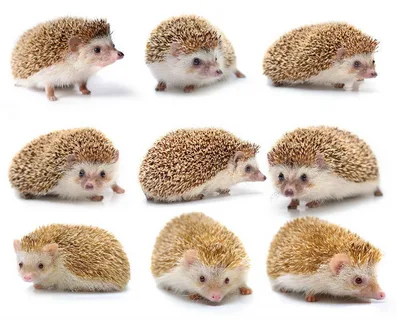 Много
ежей
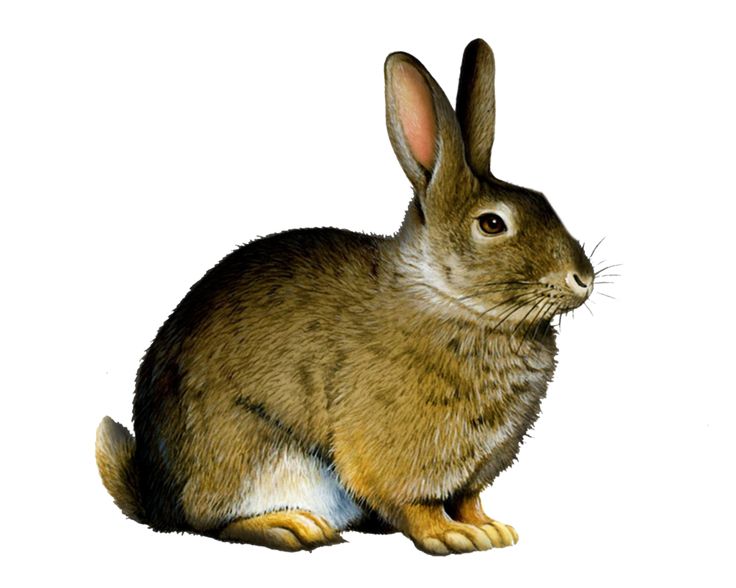 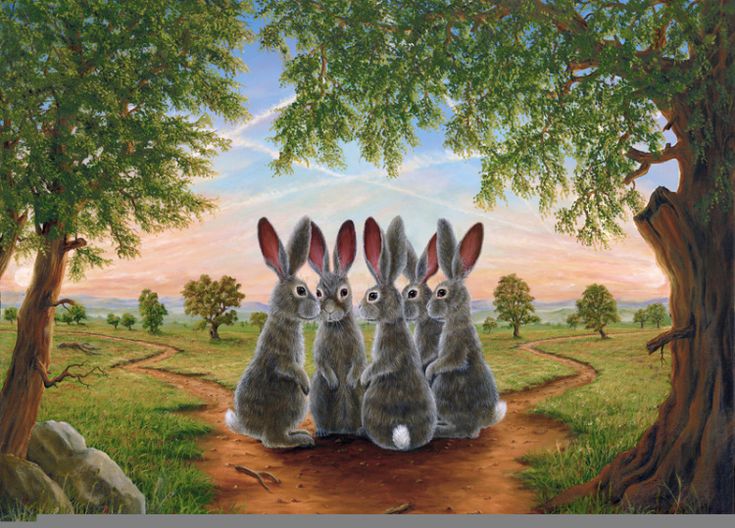 Заяц
зайцы
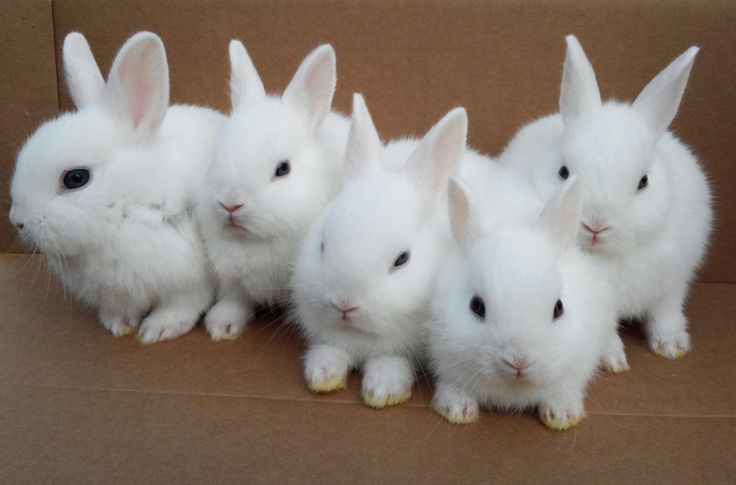 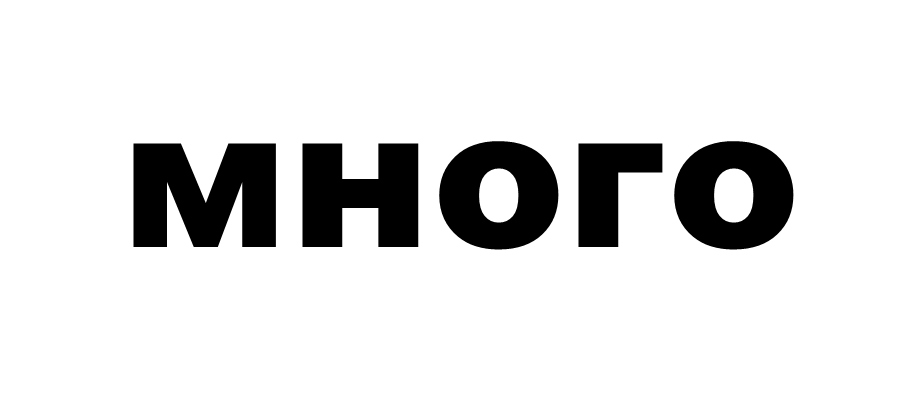 зайцев
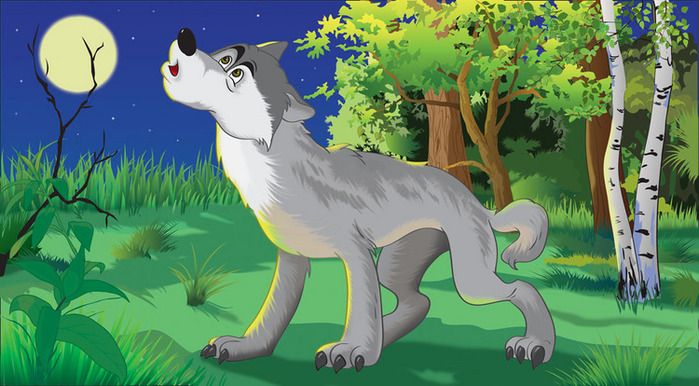 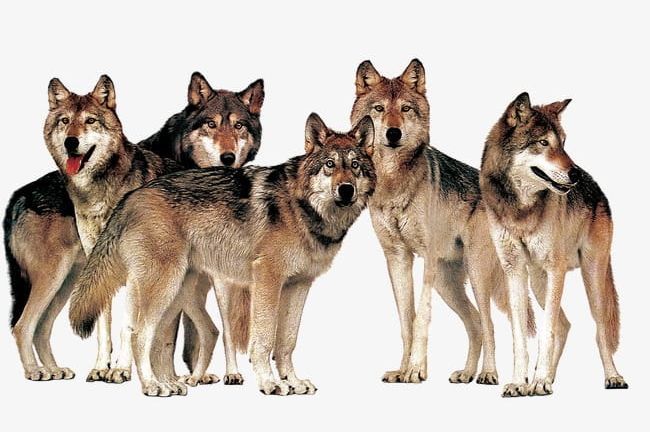 волк
Волки
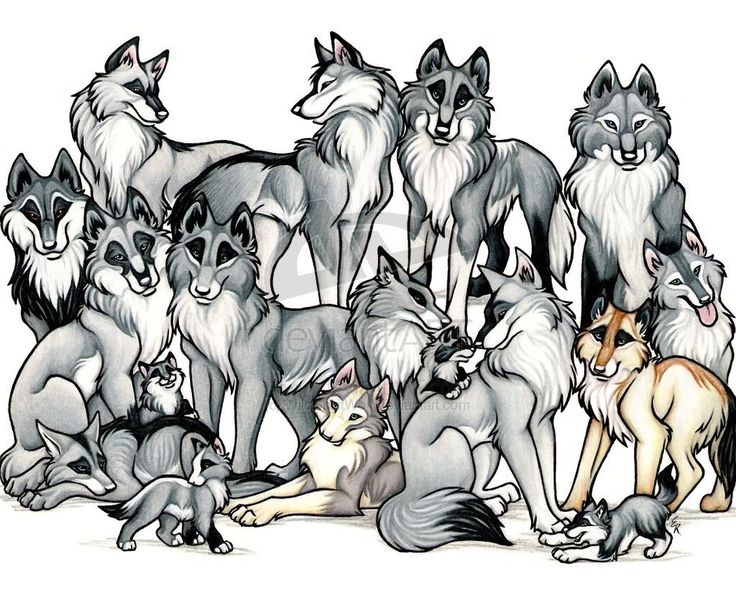 много
волков
кабан
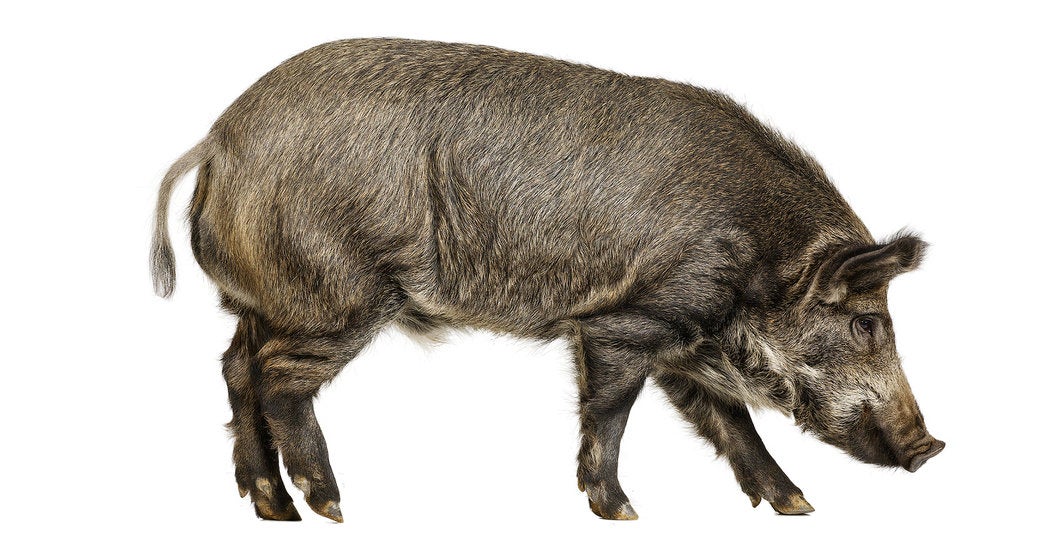 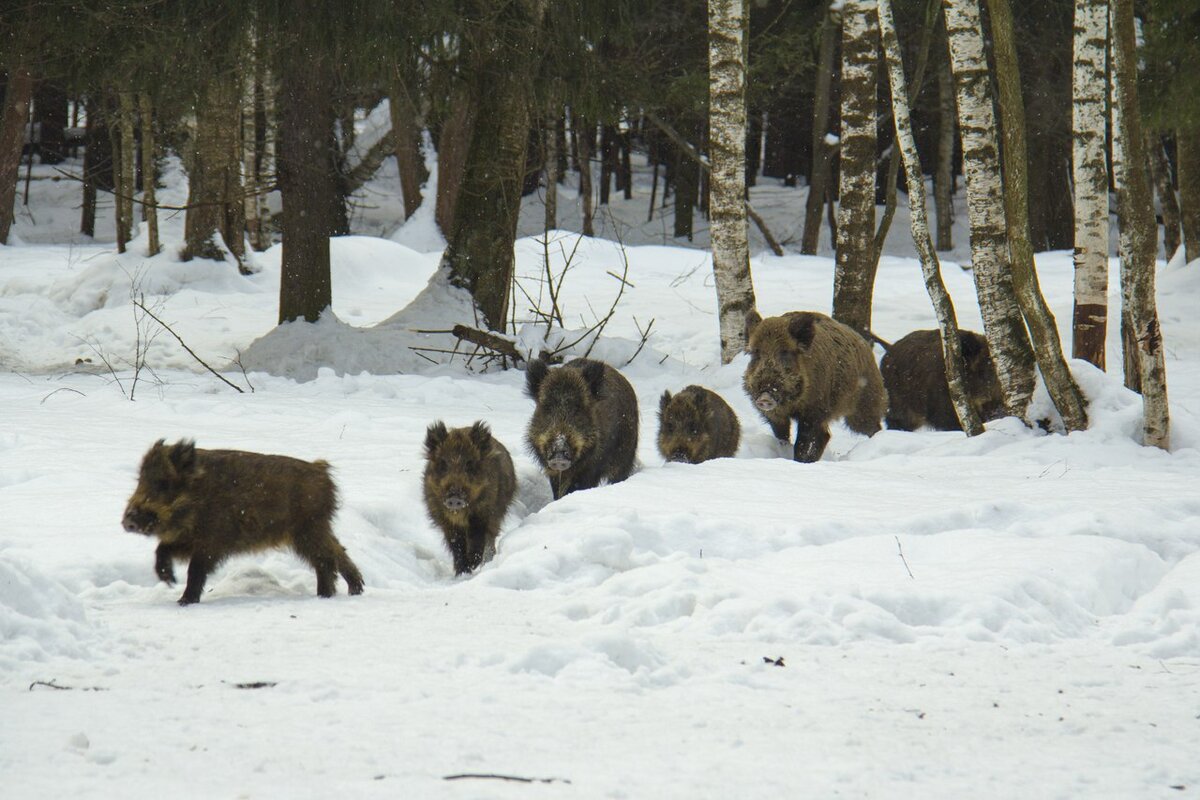 кабаны
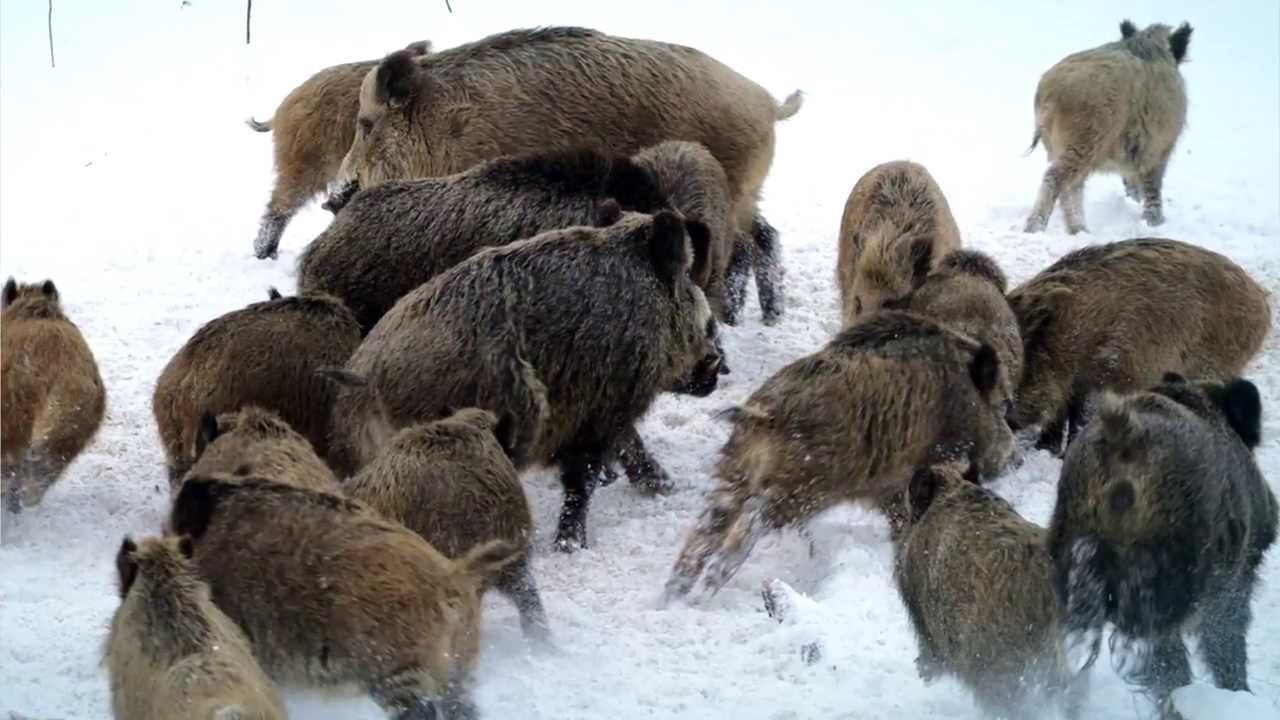 много
кабанов
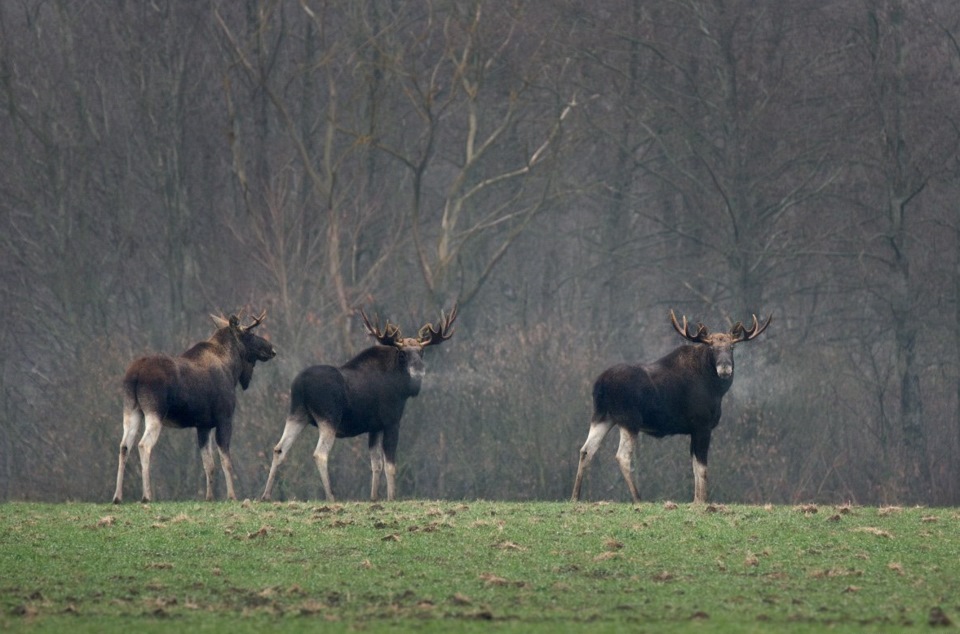 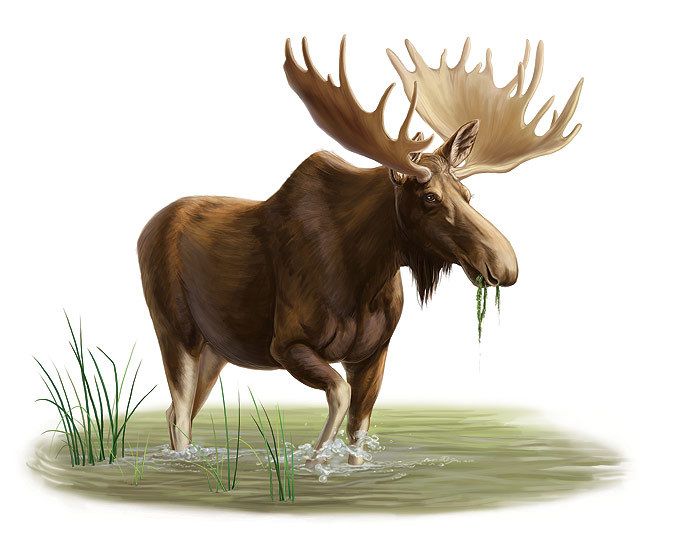 лось
Лоси
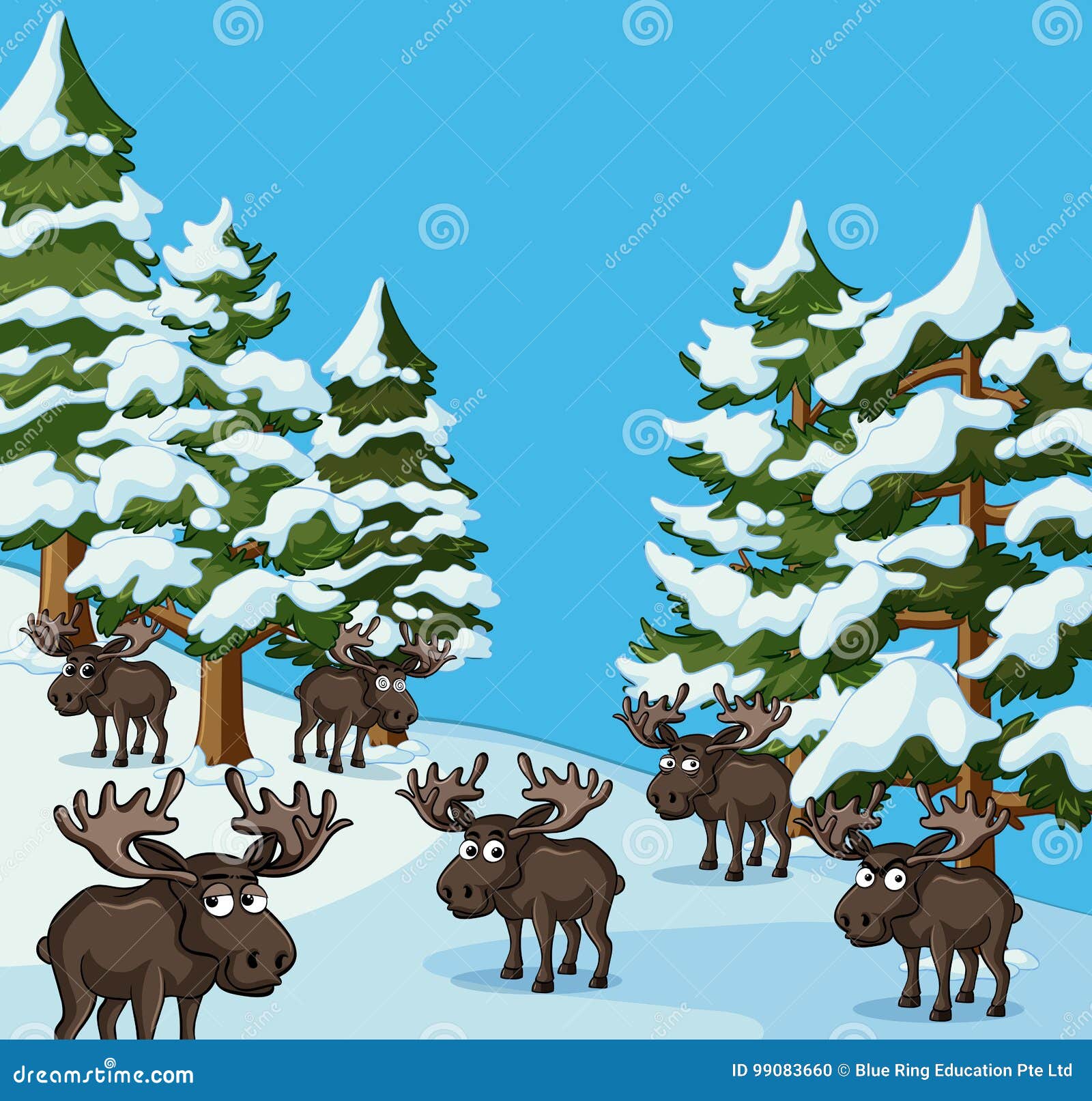 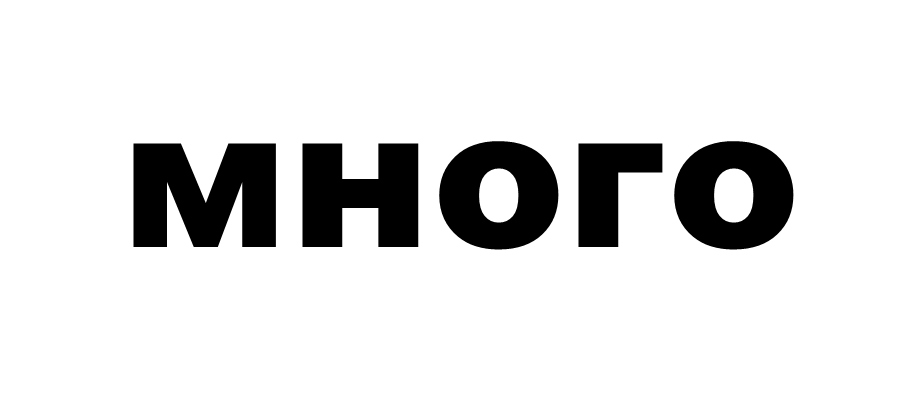